1
3.2.2022
Tampereen seudun työterveyslääkärit ry Coffee Break-koulutus
Kati Lehtonen, VT, lakimies, 
SLL
2
3.2.2022
Säädöksistä ja muista lähteistä
Laki potilaan asemasta ja oikeuksista (785/1992)
Potilasasiakirja-asetus (298/2009)
GDPR ((EU) 2016/679) ja tietosuojalaki (1050/2018) 
Laki yksityisyyden suojasta työelämässä (759/2004) 
Työterveyshuoltolaki (1382/2001)
Valtioneuvoston asetus hyvän työterveyshuoltokäytännön periaatteista, työterveyshuollon sisällöstä sekä ammattihenkilöiden ja asiantuntijoiden koulutuksesta (708/2013) 
Lisäksi erityislainsäädännöissä on säädöksiä ja yksittäisiä säädöksiä potilastietojen käsittelystä
3
3.2.2022
Salassapitoa ja tietosuojaa sääntelee erityyppiset lait
Terveydenhuollon lainsäädäntö (esim.  Potilaslaki, Potilasasiakirja-asetus)
Tietosuojalainsäädäntö (Tietosuojalaki – ja asetus, GDPR)
Työelämään liittyvät lait (esim. Laki yksityisyydensuojasta ja Työterveyslaki- ja asetus)
Muut erityislait (esim. RikosL, Ampuma-aseL, LastensuojeluL)
4
3.2.2022
Kiinnitettävä huomioita:  
1) Missä suhteessa olet potilaaseen
2) Missä tilanteessa olet
Lääkäri-potilas vastaanottotilanne
Potilaan tilanteen työkyky tms. neuvottelu, jossa on myös muita tahoja mukana esim. TA, muita terveydenhuollon ammattihenkilöitä jne.
3) Mitä voit lausua tai luovuttaa; peruste; salassapito (poikkeukset)
4) Mikä on TA:lle kuuluvaa ja mikä työterveyshuollolle
5
3.2.2022
Viitekehikko
TT- TA 
TT- Työterveyshuolto		
TT - Työterveyshuollon lääkäri, muu lääkäri
TT - TA - Työterveyshuolto
TT- muut tahot esim.
Viranomaiset
Läheiset
Muut
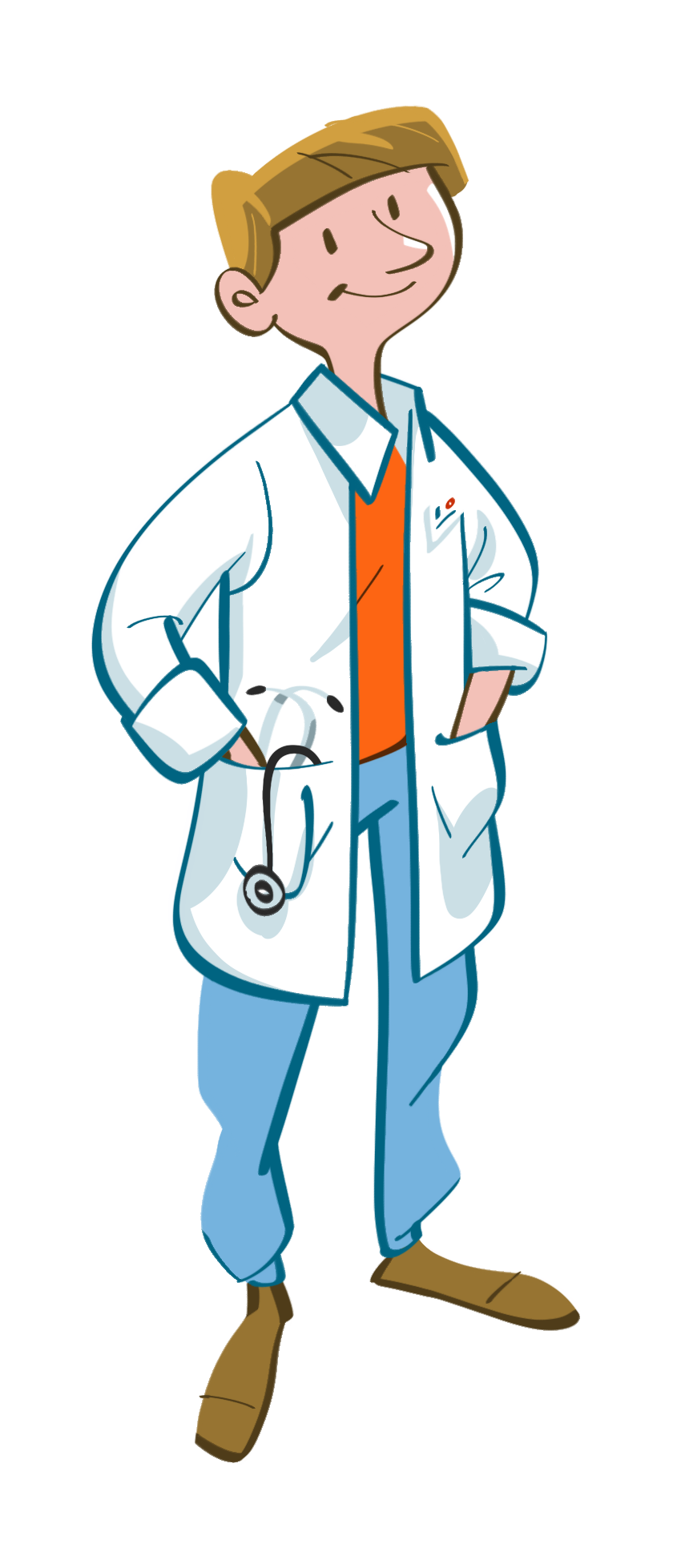 6
3.2.2022
Yleisesti potilastietojen luovutuksesta
Potilastietoja ei saa luovuttaa kuin:
Potilaan suostumuksella
Suoraan velvoittavat lainsäännökset
Esim. rikokset, joista yli 6 v. vankeutta
Erityislain säännösten perusteella
Tällöin joko oikeus tai velvollisuus luovuttaa tieoja
Kirjallinen pyyntö, jossa perusteet että säädös yksilöitävä
Ei koskaan puhelimitse, vaikka esim. poliisi tiedustelisi
7
3.2.2022
Erinäisiä kysymyksiä
1) Voiko yrityksen vastuu työterveyslääkärin roolissa työterveyslääkäri seurata potilaan hoidon etenemistä katsomalla potilaan tietoja kannasta (vrt. joku muu hoitava lääkäri).
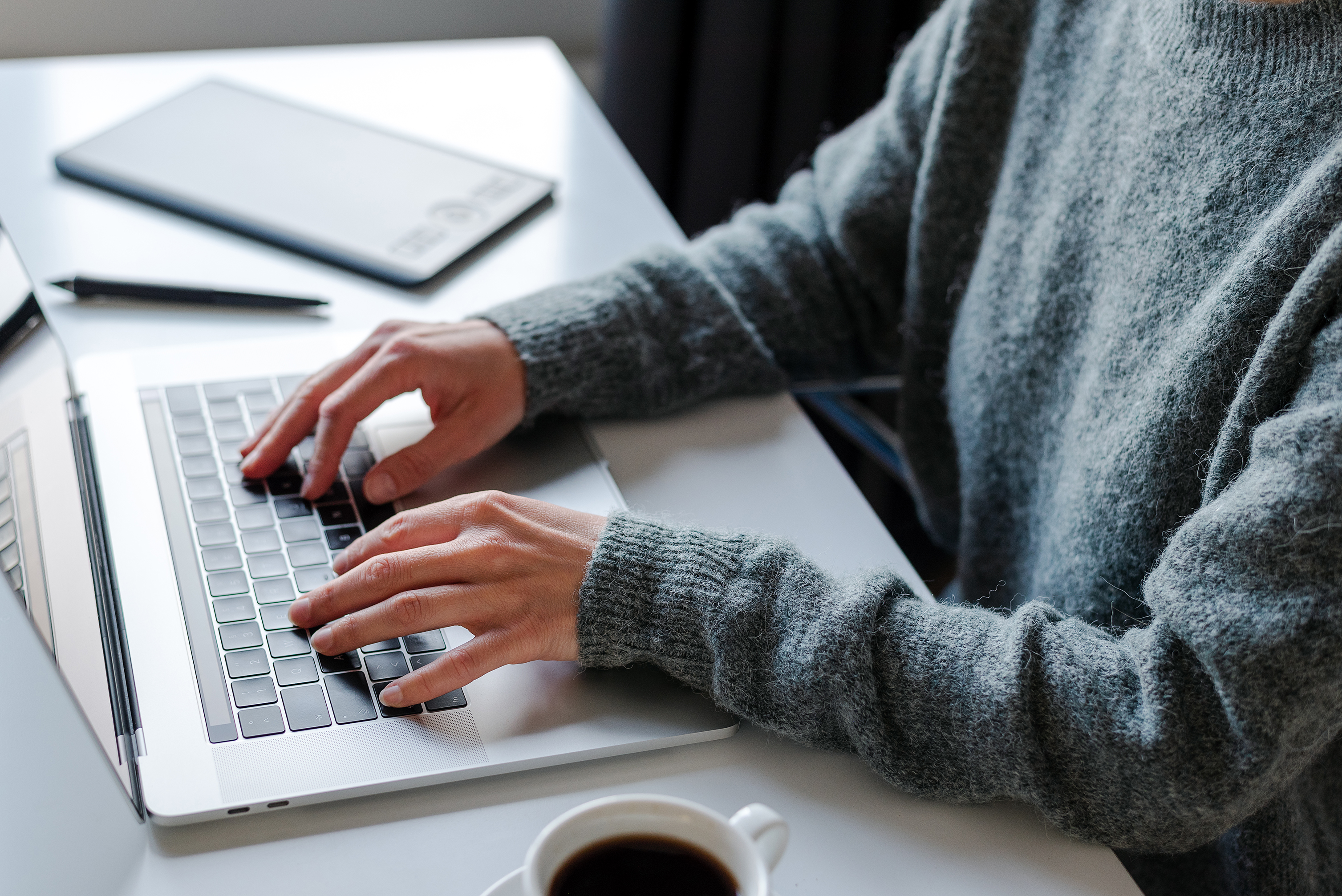 8
3.2.2022
Periaatteessa voi, jos hänen voidaan tällöin katsoa osallistuvan kyseisen potilaan hoitoon tai siihen liittyviin muihin tehtäviin. 
Tällaisista muista tehtävistä on lähtökohtaisesti kyse:
kun vastuulääkäri on vastuussa ko. potilaiden asianmukaisesta hoidosta ja hänellä on oikeus puuttua toisten lääkäreiden ko. potilaiden hoitoon, 
ja kun nämä vastuut on selvästi määritelty ja ne ovat potilaan hoidon kannalta perustellut niin, että ne ovat osa potilaan terveydentilan määrittämistä, palauttamista tai ylläpitoa.
9
3.2.2022
Tehtävänkuvat ja vastuut voivat vaihdella eri organisaatioissa, eli hoidon seuraamisen perusteltavuus on syytä miettiä kullakin työpaikalla erikseen. 
Jos potilaan hoito etenee niin, ettei hän enää kuulu vastuutyöterveyslääkärin vastuulle eikä muitakaan laissa säädettyjä perusteita tietojen käsittelylle ole, niin tietoja ei saa katsoa.
10
3.2.2022
Esimerkiksi seuraaminen ammatillisen kehittymisen intressissä ei ole enää apulaistietosuojavaltuutetun lokakuisen linjanvedon mukaan mahdollista, kysymyksessä oli mm.
    ”palautteen saaminen lääkärin tekemien 
     hoitopäätösten seurauksista ammatillisen
     kehittymistä varten”
     ”hoitotason ylläpitäminen”
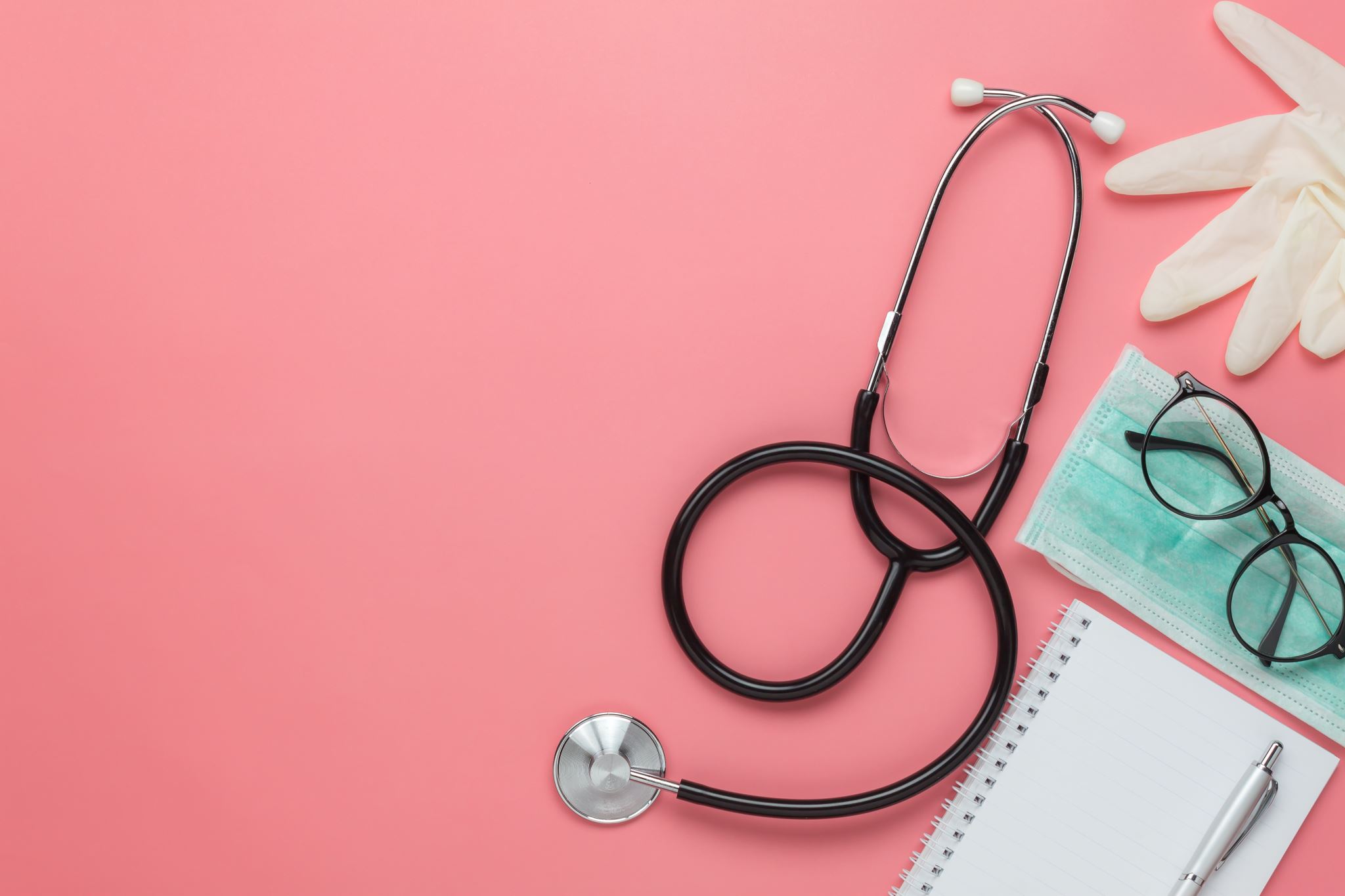 11
3.2.2022
Jos vastuulääkäri osallistuu edelleen hoitoon tai siihen liittyviin muihin tehtäviin, niin hän saa joka tapauksessa käsitellä potilasasiakirjoja, mutta vain siihen tarkoitukseen, johon potilastietoja on kerätty 
potilastietojen sallittu ensisijainen käyttötarkoitus on potilaan hoidon järjestämisen, suunnittelun, toteuttamisen ja seurannan turvaaminen ja
 toissijaisesti tietyt erikseen määritellyt toissijaiset tarkoitukset ja vain siinä laajuudessa kuin hänen tehtävänsä ja vastuunsa terveydenhuollon toimintayksikössä sitä edellyttävät. 
Nämäkin tulee katsoa aina tapauskohtaisesti potilaan yksityisyyden suojaa vasten.
12
3.2.2022
Eli sallittavuus riippuu myös siitä, miten vastuulääkärien toimenkuvat, tehtävät ja vastuut on järjestetty ja mitä kyseisen potilaan hoito perustellusti vaatii. 
Lisäksi on huomioitava tapauskohtaiset olosuhteet ja potilaan tahto – hoidon muuten sallittu seuraaminen voi olla kiellettyä esim. jos kyseessä on vastuulääkärin tuttava tai sukulainen, jonka hoidon valvonnan voisi hoitaa vaikka sijaisjärjestelyllä.
13
3.2.2022
Vastuulääkärin on siis syytä tarvittaessa pyytää omalta työnantajalta selvää ohjeistusta ja määrittelyjä potilastietojen käytöstä eri tehtävien ja vastuualueiden mukaan. 
Kuten myös potilasasiakirja-asetus edellyttää, että käyttöoikeudet potilasasiakirjoihin sisältyviin tietoihin tulee määritellä yksityiskohtaisesti.
14
3.2.2022
Hoitava työterveyslääkäri ei puolestaan saa potilaan siirryttyä toiselle lääkärille enää seurata hoidon etenemistä edes ammatillisen kehittymisensä perusteella. 
Apulaistietosuojavaltuutettu on 2021 katsonut, ettei voimassa oleva tietosuojalainsäädäntö mahdollista tätä (tietosuojavaltuutettu 6745/163/18, lainvoimaisuus?).
15
3.2.2022
2) Mitä työterveyslääkäri voi sanoa työkyvynarvioon liittyvässä työterveysneuvottelussa  ylipäätään (ja esim. silloin, kun työntekijällä on esim. päihdeongelma, josta hän ei suostu itse kertomaan eikä päihdeongelma ole ollut näkyvä ongelma työssä. Ei siis ole tehty hoitoonohjausta)
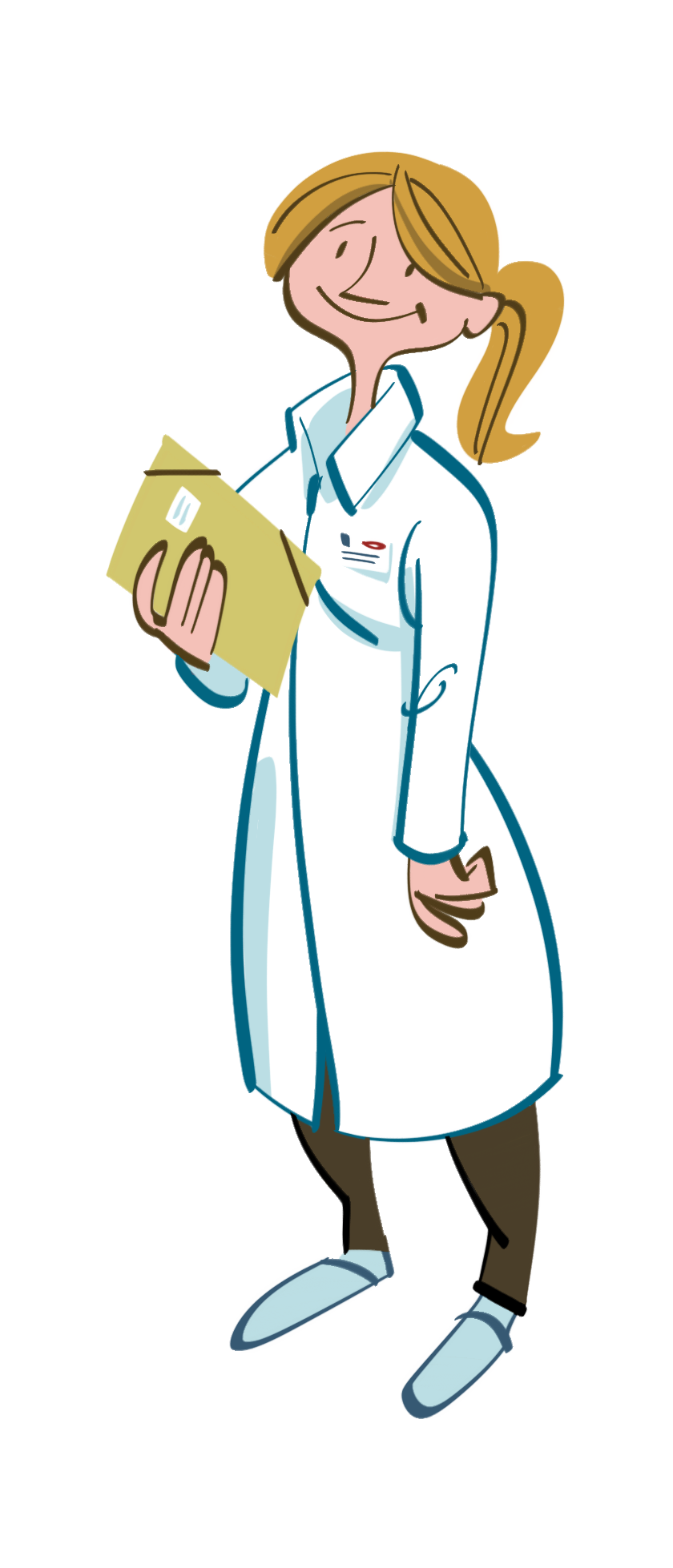 16
3.2.2022
Lähtökohtaisesti ei mitään ilman työntekijän kirjallista suostumusta.
Lain terveydenhuollon ammattihenkilöstöstä 16 §:n mukaan terveydenhuollon ammattihenkilö ei saa sivulliselle luvatta ilmaista yksityisen salaisuutta, josta hän asemansa tai tehtävänsä perusteella on saanut tiedon. 
Vastaavasti lain potilaan asemasta ja oikeuksista mukaan terveydenhuollon ammattihenkilö ei saa ilman potilaan kirjallista suostumusta tai laissa säädettyä poikkeusta antaa sivulliselle potilasasiakirjoihin sisältyviä tietoja.
17
3.2.2022
Samoin työterveyshuoltolain 18 §:n mukaan salassa pidettäväksi säädettyjä tietoja ei saa ilmaista, jollei se, jonka hyväksi salassapitovelvollisuus on säädetty, anna siihen suostumustaan siten kuin erikseen säädetään tai jollei tälle ole laissa säädettyä oikeutusta.
18
3.2.2022
Työterveyshuoltolaissa säädetyt poikkeukset salassapitovelvollisuudesta koskevat lähinnä lausuntoja terveystarkastuksista erityistä sairastumisen vaaraa aiheuttavissa töissä
Mistä neuvottelussa on kysymys, peruste
Työterveyslääkärin tulisi ennen työterveysneuvottelua keskustella työntekijän kanssa siitä, keskustellaanko työterveysneuvottelussa työntekijän terveydentilasta, missä laajuudessa ja kenen toimesta.
19
3.2.2022
Suositeltavaa on, että työntekijä itse puhuu terveydentilastaan, eikä lääkäri. Lääkärin oikeusturvan kannalta on tärkeä ottaa asia heti alussa esiin, tehdä merkintä tilaisuudesta tehtävään muistioon (ja tarvittaessa potilasasiakirjoihin), mitä tästä on sovittu. 
Jos potilaan tilanteeseen liittyy muita niin vakavia olosuhteita, että niihin voi liittyä muita ilmoitusoikeuksia/velvollisuuksia
20
3.2.2022
(esim. ilmoitus siitä että henkilö on terveydentilan tai käyttäytymisen perusteella sopimaton pitämään hallussaan ampuma-asetta, ilmoitus edunvalvonnan tai sosiaalihuollon tarpeesta, ajokortin terveysvaatimuksista, lastensuojeluilmoituksia tms.), ne tulee arvioida tapauskohtaisesti erikseen.
Työntekijää tulee informoida lääkärin lakisääteisistä  velvollisuuksista niin, että hän ymmärtää tilanteen
Merkinnät potilasasiakirjoihin
21
3.2.2022
3) Minkä kokoisista ryhmistä (esim. tehdyt terveystarkastukset, työpaikkaselvitystä ennen tehdyt kyselyt psykososiaalisen kuormituksen kokemuksista) voidaan tehdä yhteenvetoraportti työnantajalle nähtäväksi? 

onko määritelmä >20 henkilöä ja mistä laista tämä on johdettu? Esim. työterveyshuollon työpaikkaselvityksessä voi tulla esille, että koetaan eriarvoisuuden kokemuksia, häirintää ym.
22
3.2.2022
Voiko psykologi raportoida, että 9 henkilön yksikössä n.1/3 kokee (eli 3 työntekijää) kokee häirintää ja saattaa siis olla, että koska tämä raportti menee kaikille, että nämä henkilöt pystytään työpaikalla identifioimaan ?
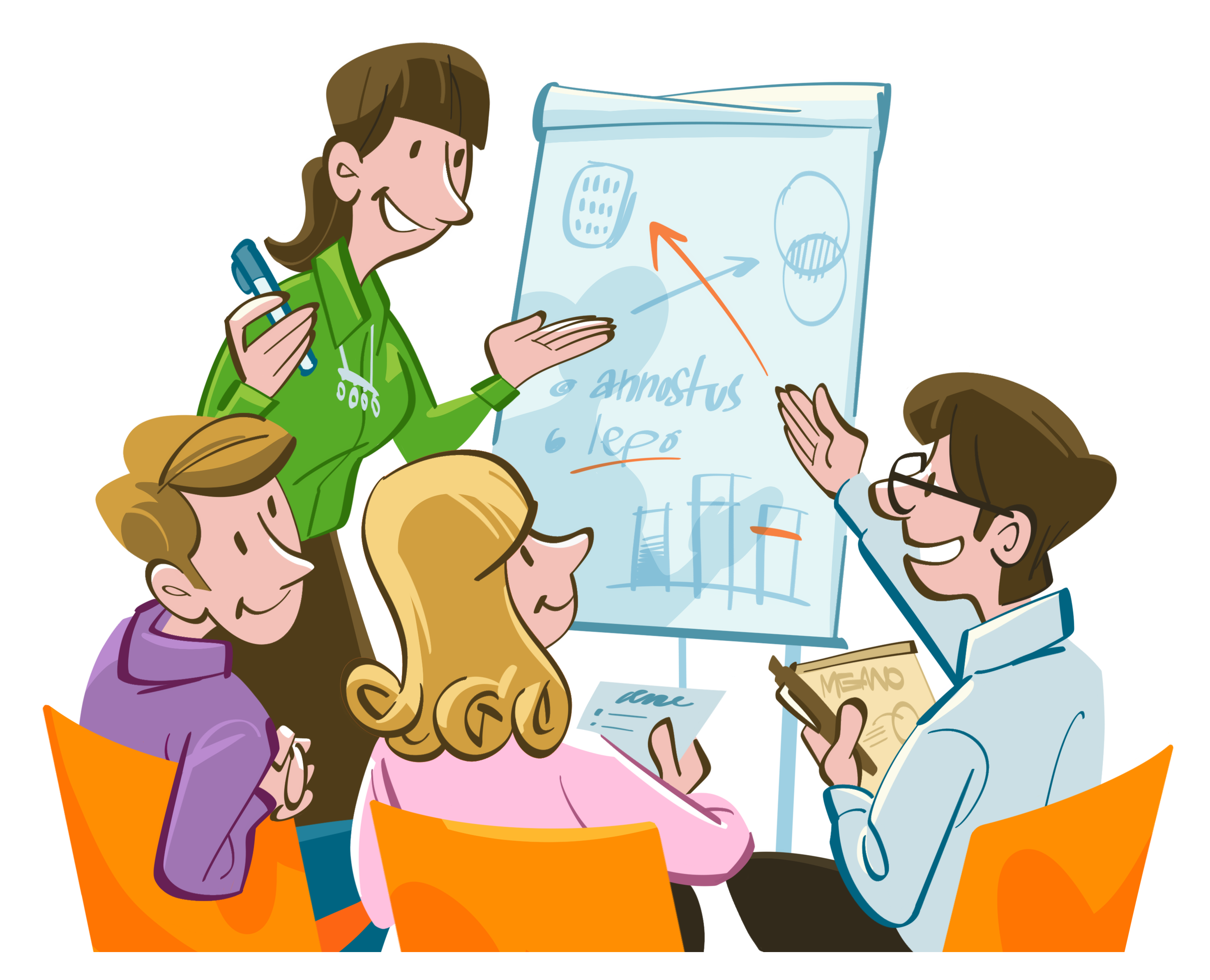 23
3.2.2022
Kaikki potilasasiakirjoihin merkittävät tiedot ja yksityisen ja perheen salaisuudet ovat salassa pidettäviä, ellei tietojen antamiseen ole potilaan kirjallista suostumusta tai laissa erikseen säädettyä tietojen ilmoitusoikeutta tai -velvollisuutta.
Kysymyksestä jää hieman epäselväksi, mihin terveystarkastuksiin tässä viitataan. 
Työterveyshuoltolain perusteella työterveyshuollon lääkärillä on oikeus antaa työnantajalle vain erityistä sairastumisen vaaraa aiheuttavissa töissä kirjallinen lausunto terveystarkastusten johtopäätöksistä sekä niiden perusteella aiheellisista työsuojelutoimista, siltä osin kuin ne liittyvät työsuojeluun ja työterveyshuoltoon.
24
3.2.2022
Tapauskohtaisesti tulee tarvittaessa arvioida tarkemmin, millä tarkkuudella johtopäätökset voi kirjata, ja omalta työnantajalta tulisi pyytää tarvittaessa tästä tietosuojapuolesta ohjeistusta.
Mitä tulee erilaisiin kyselyihin, niin niihin liittyy useampi aspekti, mm. mistä asioista työnantaja voi tietosuojalainsäädännön valossa tilata tällaisia kyselyitä, miten työnantaja ja toisaalta kyselypalvelun tarjoava yritys toteuttavat kyselyyn liittyvät yleiset henkilötietojen käsittelyä koskevat vaatimuksensa,
25
3.2.2022
mikä on kyselyn tarjoavan yrityksen velvollisuus rajata tulosten antamista kyselyn tilanneelle työnantajalle ja toisaalta mitä tietoja työnantaja voi antaa tällaisista kyselyistä työpaikalla? 
Tyypillisesti kyselyn tilannut työnantaja ja sen toteuttava yritys (esim. työterveyshuolto) miettivät etukäteen henkilötietojen käsittelyyn liittyvät velvoitteet kunkin kyselyn osalta, 
esim. miten henkilötietojen käsittely minimoidaan, miten kohderyhmää informoidaan tietosuoja-asioista ja suostumus hankitaan, miten anonymiteetti toteutetaan jne.
26
3.2.2022
Tyypillisesti kyselyt on jo etukäteen rakennettu niin, että henkilöt eivät ole tunnistettavissa sieltä. 
Jos kuitenkin herää epäilys siitä, että yksittäisiä henkilöitä on tunnistettavissa, niin omalta työnantajalta tulisi pyytää ohjeistusta tietosuojapuolesta. 
20 henkilön raja ?
käytännössä on tullut vastaan esimerkin kaltaisissa tilanteissa, että työpaikalla on tunnistettu työntekijät, ja tästä on tullut ongelmia.
27
3.2.2022
Eli lähtökohtaisesti yksittäisiä henkilöitä ei saisi olla tunnistettavissa ja tunnistettavuus riippuu kunkin organisaation rakenteista, joten tässä tulisi olla huolellinen jo kyselyiden rakentamisvaiheessa.
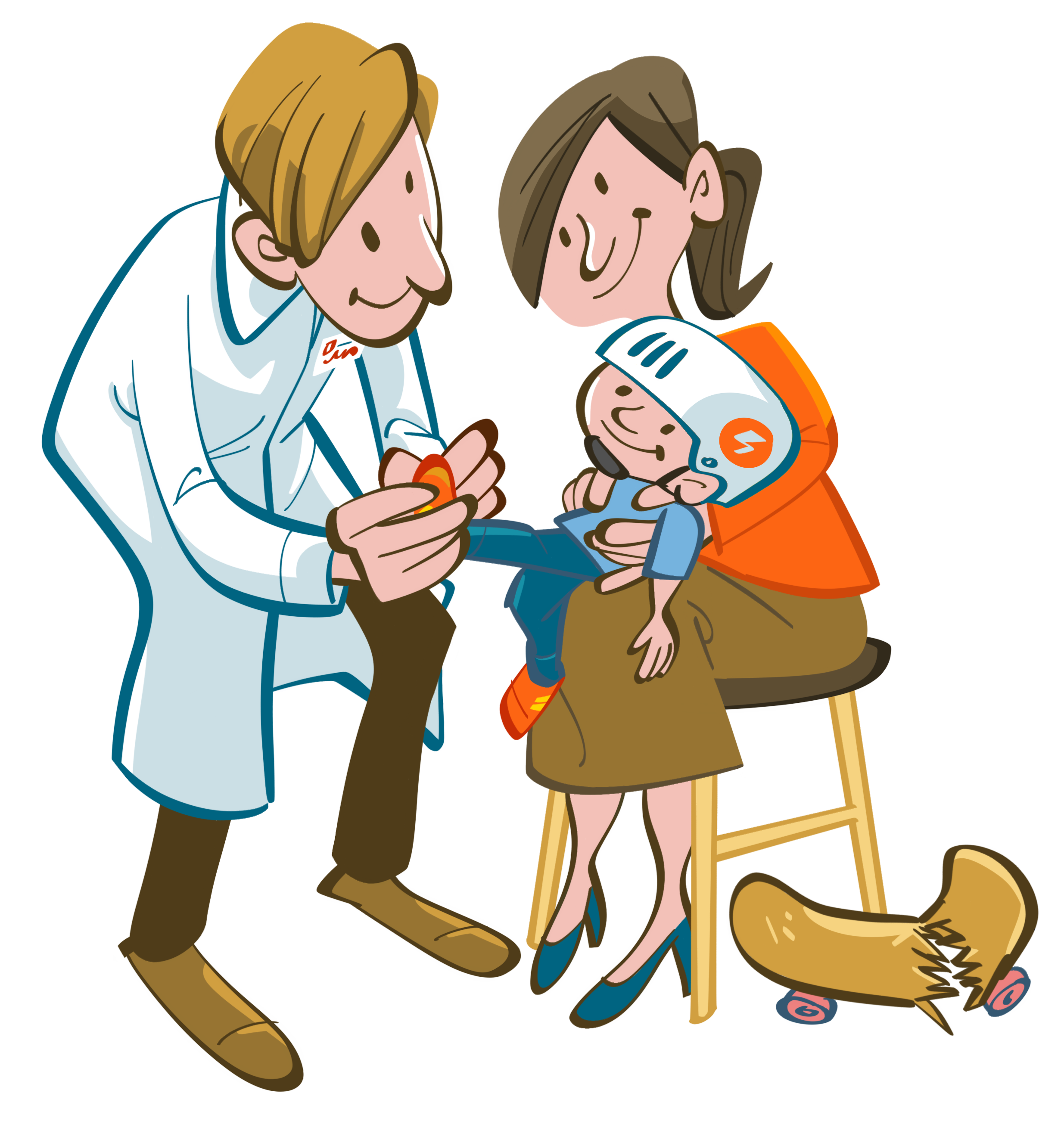 28
3.2.2022
4) Työntekijä on päihteiden vuoksi hoitoon ohjattuna työterveyshuoltoon ja seuranta työterveyshuollossa – työterveyshuollossa todetaan, että alkoholin käyttö jatkuu, mutta käyttö ei näy työpaikalla. 
Voiko työterveyshuolto kertoa/onko edes hyötyä kertoa, että työntekijä käyttää alkoholia vapaa-ajalla, toisaalta voiko työantaja vaatia, että ei käytä vapaa-ajalla ?
29
3.2.2022
Edellä mainitusti salassapitovelvollisuudesta voidaan poiketa vain potilaan kirjallisella suostumuksella tai laissa erikseen nimenomaisesti säädetyn ilmoitusvelvollisuuden/oikeuden perusteella. 
Laissa ei ole säädetty työterveyshuollolle oikeutta ilmoittaa työnantajalle tällaisesta tiedosta ilman työntekijän kirjallista suostumusta. 
Jos potilas poikkeuksellisesti tällaisen erikseen haluaa antaa esimerkiksi työterveysneuvottelua varten, niin asiasta on syytä keskustella etukäteen ja varmistaa suostumuksen kirjallisuus ja merkintä myös potilasasiakirjoihin – suositeltavaa kuitenkin on, että potilas itse puhuu omasta terveydentilastaan sen mitä haluaa (jos haluaa).
30
3.2.2022
Työnantajalla ei ole oikeutta vaatia, että työntekijä ei käytä alkoholia vapaa-ajalla
Työturvallisuussyistä  täytyy ja voidaan edellyttää, että  päihtyneenä ei saa olla työpaikalla ja että siellä tulee olla muutoinkin työkykyinen.
31
3.2.2022
5) Moniammatilliset tiimit (mukana lääkäri, hoitaja, fysioterapeutti ja psykologi, joista psykologi asiantuntija, muut ammattihenkilöitä) – voidaanko niissä keskustella oman alueen työntekijöiden asioista nimillä (jos ei kenelläkään vielä hoitosuhdetta vaan kyse esim. >30pv sairauslomista) / pitäisikö keskustella  anonyymisti ’tapauksina’?
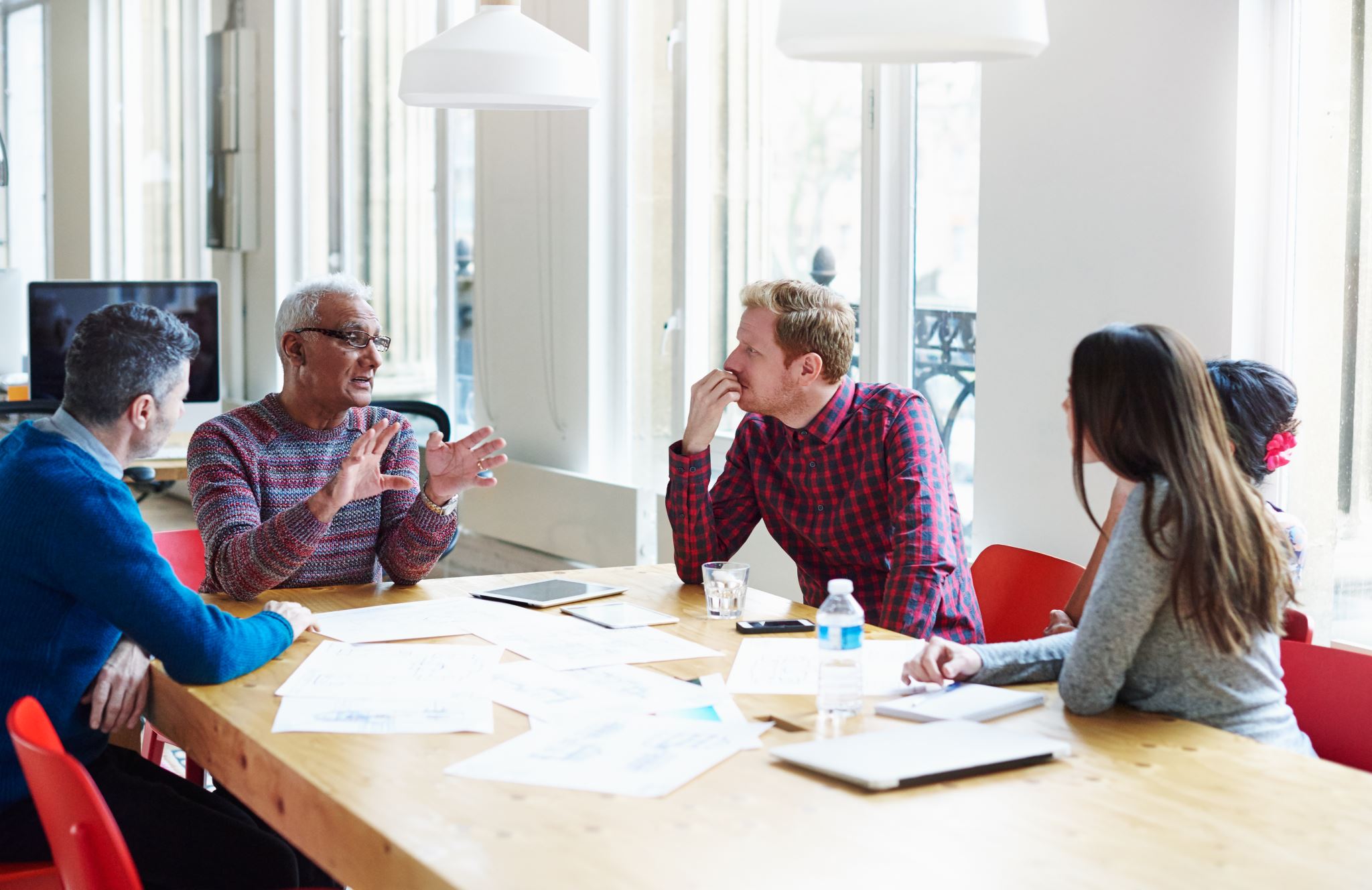 32
3.2.2022
Hyvä keskustella anonyymisti ”tapauksina”
Ks. ed. tiivistetysti potilasasiakirjojen tietoja saa moniammatillisessa tiimissä antaa kollegoille vain, jos he osallistuvat kyseisen potilaan hoitoon tai siihen liittyviin tehtäviin.
Tällöinkin he saavat käsitellä tietoja vain potilastietojen sallittuihin käyttötarkoituksiin eli ensisijaisesti potilaan hoidon järjestämisen, suunnittelun, toteuttamisen ja seurannan turvaamiseen ja vain siinä laajuudessa, kuin heidän tehtävänsä ja vastuunsa kyseisessä terveydenhuollon toimintayksikössä sitä edellyttävät, ja tapauskohtaisissa olosuhteissa tietojen käsittely on potilaan yksityisyyden suojaa vasten perusteltua.
33
3.2.2022
Jos moniammatillisessa tiimissä kollegat eivät osallistu kollegan hoitoon tai siihen liittyviin tehtäviin, vaan ovat asiassa sivullisia, niin heille ei saa antaa potilasasiakirjojen tietoja ilman potilaan kirjallista suostumusta tai lakisääteistä poikkeusta. 
Tiedossa on tapauksia, joissa perusteettomasta tietojen antamisesta/ilmaisuista on tehty myös rikosilmoituksia.
34
3.2.2022
6) Voiko työnantaja toimittaa terveystietoja  esim. lääkärin todistus tai lausunto työterveyshuoltoon?
onko päihtymystila erityinen henkilötieto/terveystieto?
voiko työntekijä kieltää, jos sva on yli 30pv?
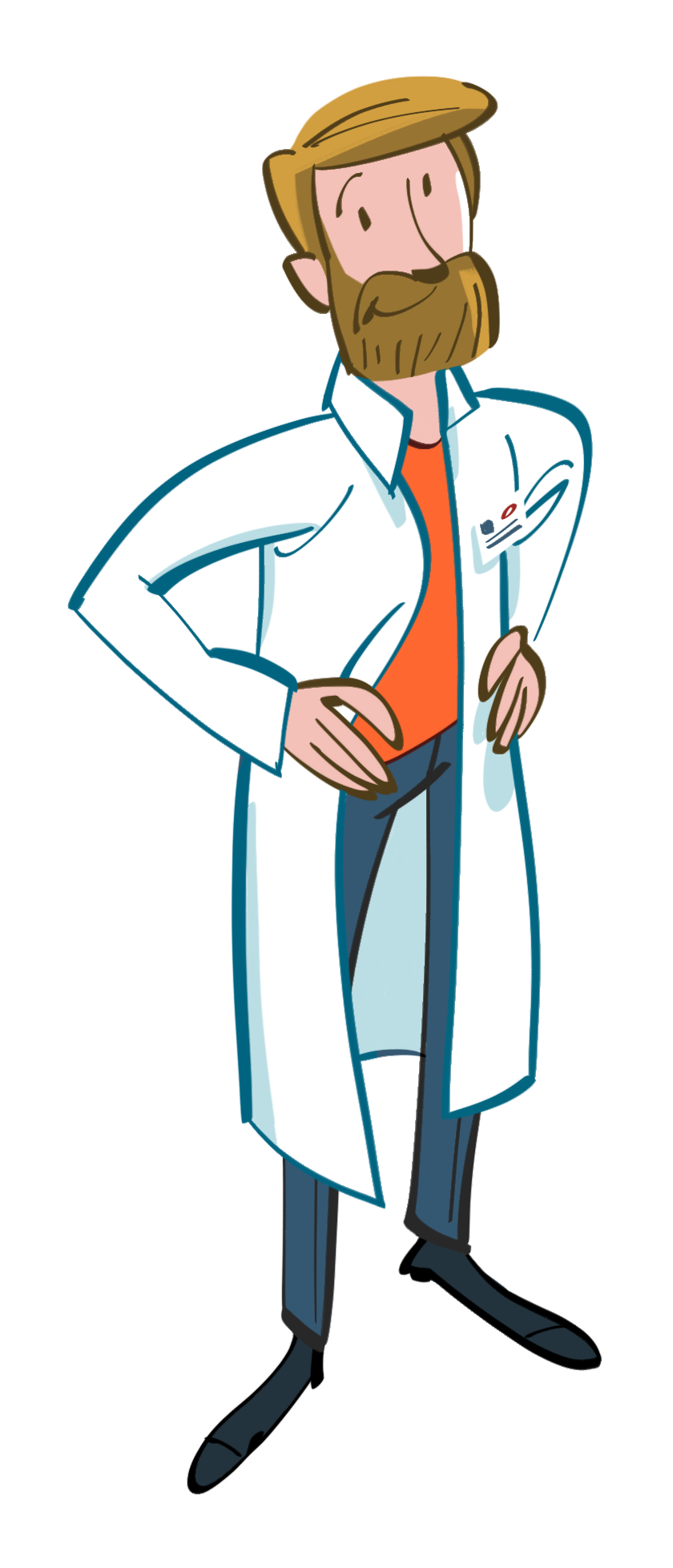 35
3.2.2022
Edellä todetusti mitään potilasasiakirjoihin merkittävää tietoa tai yksityisen salaisuutta ei saa toimittaa ilman työntekijän kirjallista suostumusta tai lakisääteistä poikkeusta, jollaisia on lähinnä liittyen terveystarkastuksiin erityistä vaaraa aiheuttavissa töissä tai ääritilanteissa, joissa on suunnitteilla työnantajaan kohdistuva törkeä rikos.
36
3.2.2022
Tietyillä kuljetusaloilla kortin tai luvan terveydellisten edellytysten puuttumisesta voi kuitenkin olla ilmoitusoikeus tai -velvollisuus viranomaiselle, mikä kannattaa tarvittaessa tarkastaa erikseen; myös edunvalvonnan tai sosiaalihuollon tarpeesta ja lastensuojelun tarpeesta on erilaisia ilmoitusoikeuksia ja -velvollisuuksia viranomaisille.
Erilaiset sairaslomatodistukset ja lausunnot annetaan työntekijän pyynnöstä työntekijälle, ja on hänen asiansa toimittaa tarvittaessa niitä työnantajalle.
37
3.2.2022
Mikäli potilaan työnantaja on taas esimerkiksi saanut työntekijältä sairaslomatodistuksen, jonka luotettavuutta työnantaja epäilee, työantajalla on oikeus hyväksyä tai hylätä todistus (palkanmaksu- näkökohta)
Tällöin työnantajan tulee ohjata työntekijä (työterveyshuoltoon) luotettavana pitämälleen lääkärille. 
Lähtökohtaisesti  työnantaja ei saa itse lähetellä sairaslomatodistuksia työterveyshuoltoon ”tarkastettavaksi”.
38
3.2.2022
Lain yksityisyyden suojasta työelämässä mukaan työntekijän työnantajalle luovuttama työkykyään koskeva lääkärintodistus tai -lausunto saadaan kuitenkin luovuttaa työterveyshuollon palvelujen tuottajalle työterveyshuoltolaissa (1383/2001) säädettyjen työterveyshuollon tehtävien toteuttamista varten, jollei työntekijä ole kieltänyt luovuttamista. Työntekijää on selkeästi informoitava tästä kielto-oikeudesta etukäteen.
39
3.2.2022
7) Saako työnantaja puhalluttaa työntekijän tai mitata kuumeen?

Lain yksityisyyden suojasta työelämässä mukaan työntekijöiden terveydentilaa koskevien tarkastusten ja testien suorittamiseen sekä näytteiden ottamiseen tulee käyttää terveydenhuollon ammattihenkilöitä, asianomaisen laboratoriokoulutuksen saaneita henkilöitä ja terveydenhuollon palveluja siten kuin terveydenhuollon lainsäädännössä säädetään. Tämä koskee myös 
     alkoholi- ja huumausainetestejä.
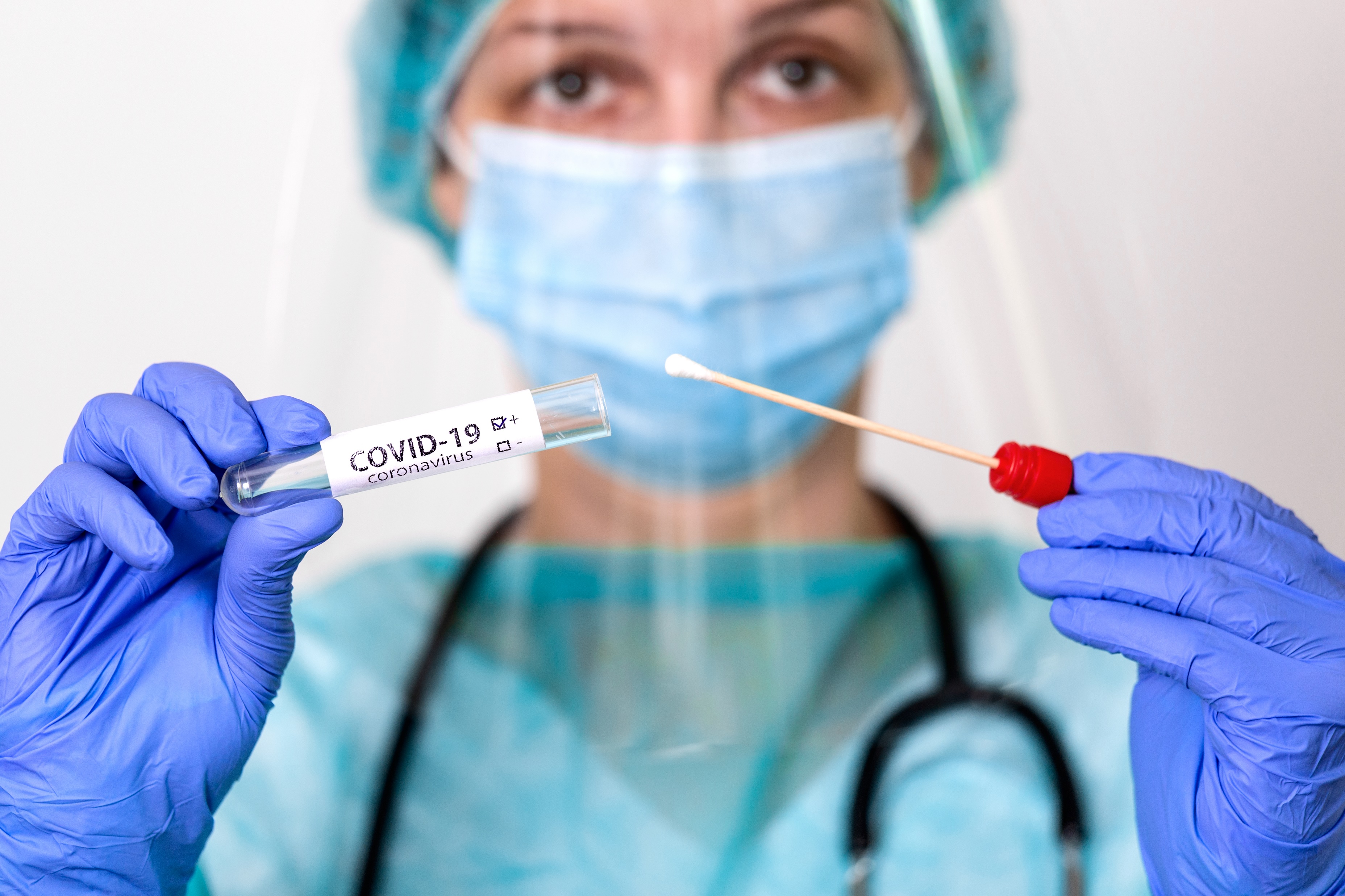 40
3.2.2022
Työterveyshuoltolain mukaan työntekijä ei toisaalta saa ilman perusteltua syytä kieltäytyä osallistumasta ko. laissa tarkoitettuun terveystarkastukseen, joka työhön sijoitettaessa tai työn kestäessä on välttämätön mm. hänen työ- tai toimintakykynsä selvittämiseksi työstä aiheutuvien, terveydentilaan kohdistuvien vaatimusten vuoksi.
41
3.2.2022
Yhteenvetoon tilanteista kun työterveyshuollon lääkäri saa luovuttaa arkaluontoista tietoa :
työnantajalle 
toiselle terveydenhuollon ammattihenkilölle
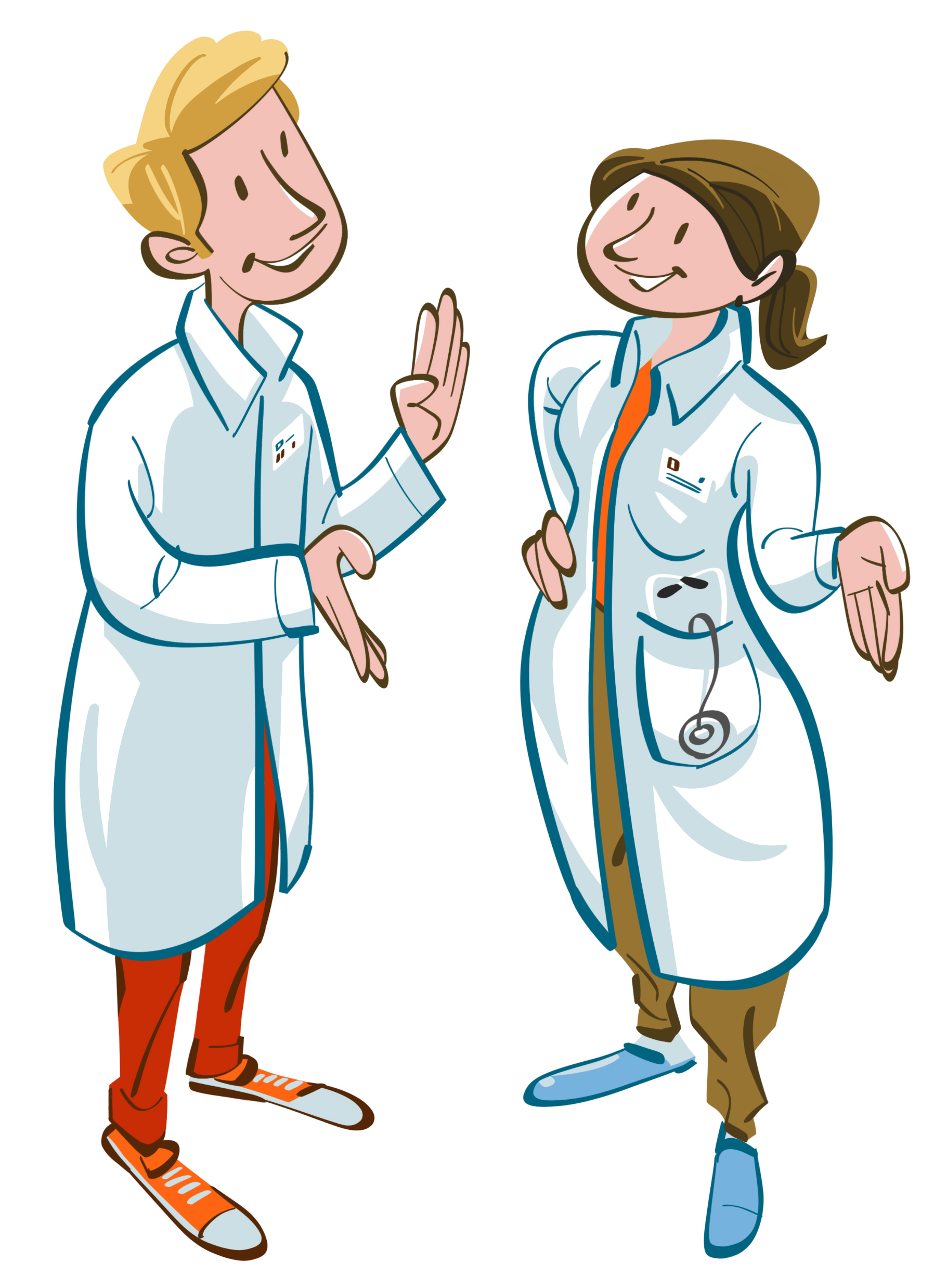 42
3.2.2022
Lain terveydenhuollon ammattihenkilöstä, lain potilaan asemasta ja oikeuksista ja työterveyshuoltolain mukaan työterveyshuollon lääkäri on salassapitovelvollinen kaikista potilasasiakirjoihin sisältyvistä tiedoista sekä yksityisen ja perheen salaisuuksista. 
Tietoja saa antaa sivullisille vain potilaan kirjallisen suostumuksen tai laissa erikseen nimenomaisesti säädetyn ilmoitusoikeuden tai -velvollisuuden perusteella.
43
3.2.2022
Potilaan työnantaja
Potilaan työnantajalle lakisääteisiä lääkärin ilmoitusoikeuksia- ja velvollisuuksia on erittäin vähän. 
Pääsääntö on, että tietoja potilaasta ei saa antaa, vaan on potilaan oma asia tarvittaessa antaa työnantajalleen työsuhteen kannalta tarpeellisia tietoja kuten lääkärintodistus palkanmaksua varten.
44
3.2.2022
Työterveyshuoltolain perusteella työterveyshuollon lääkärillä on oikeus antaa työnantajalle erityistä sairastumisen vaaraa aiheuttavissa töissä kirjallinen lausunto terveystarkastusten johtopäätöksistä sekä niiden perusteella aiheellisista työsuojelutoimista, siltä osin kuin ne liittyvät työsuojeluun ja työterveyshuoltoon. 
Muutoin lääkärin ilmoitusoikeus voi tulla kyseeseen lähinnä rikoslain perusteella silloin, jos lääkäri saisi tiedon tietyistä suunnitteella olevista, työnantajaan kohdistuvista törkeistä rikoksista. Tällaisissa tilanteissa on suositeltavaa tarvittaessa konsultoida juristia etukäteen.
45
3.2.2022
Jos potilas poikkeuksellisesti haluaa antaa kirjallisen suostumuksensa esimerkiksi sille, että työterveyslääkäri pitkän sairasloman jälkeisessä työterveysneuvottelussa kertoo työnantajan läsnä ollessa potilaan terveydentilasta potilaan puolesta, tällainen suostumus on syytä olla kirjallinen ja selvästi merkittynä myös potilasasiakirjoihin.
46
3.2.2022
Vahvasti suositeltavaa kuitenkin on, että potilas puhuu itse omasta terveydentilastaan (jos ylipäätään haluaa siitä puhua työnantajalle) ja lääkäri tarvittaessa lähinnä kertoo tietyn sairauden yleisistä vaikutuksista työkykyyn ja että tällöinkin etukäteen sovitaan potilaan kanssa ja merkitään ylös, kuka puhuu mitäkin.
47
3.2.2022
Työterveyshuoltolain mukaan työterveyshuollon tehtävänä on tuottaa työnantajan käyttöön sairauspoissaolojen seurantaa ja työpaikan terveys- ja työkykytilannetta koskevia raportteja. 
Näissä raporteissa tulee ottaa huomioon salassapitosäännökset ja näin ollen vain tilastotietoa sairauspoissaoloista ja niiden syistä voidaan antaa. Tätä tietoa ei ole mahdollista antaa työnantajalle työntekijäkohtaisesti. 
Työnantajalla on myös yleensä omissa henkilöstöhallinnon järjestelmissä tieto siitä, milloin ja kuinka paljon työntekijällä on ollut sairauspoissaoloja (hyväksyttävä syy).
48
3.2.2022
Työantajan työterveyteen liittyvässä yhteydenpidossa työterveyshuollon kanssa ei voida käsitellä diagnoositietoja laajemmin kuin työterveyshuoltolaissa (salassa pidettäviä tietoja suostumuksella) säädetyssä laajuudessa. 
Salassapitovelvollisuus tulee ottaa huomioon myös työpaikalla järjestettävien työkykyyn ja sairauspoissaoloihin liittyvien keskustelujen yhteydessä.
49
3.2.2022
Se, miten työkykyyn ja sairauspoissaoloihin liittyvät keskustelut työntekijän, työnantajan ja mahdollisesti työterveyshuollon kanssa yhteisesti työpaikoilla järjestetään, on työnantajan työnjohto-oikeuteen kuuluva menettelytapakysymys.
Työkykyneuvotteluissa suositeltavaa keskittyä vain työkykyyn ja työjärjestelyihin liittyviin asioihin.
50
3.2.2022
Työntekijä itsemääräämisoikeuden mukaisesti pääsääntöisesti itse päättää, mitä terveydentilaan liittyviä tietoja (diagnoositietoja) tuo työpaikallaan tai työnantajan kanssa käydyissä työkyky- tai muissa keskusteluissa ilmi.
51
3.2.2022
Työterveyshuollon edustajilla on tällaisissa keskustelutilaisuuksissa salassapitovelvoite ja vaitiolovelvollisuus työntekijää koskevista terveydentilatiedoista, ellei työntekijä anna suostumustaan tietojen ilmaisemiseen. 
Työnantajan edustajilla on samoin vaitiolovelvollisuus työntekijää koskevista terveydentilatiedoista sivullisiin nähden.
52
3.2.2022
B) Toinen terveydenhuollon ammattilainen 
Toiselle terveydenhuollon ammattihenkilölle ei saa myöskään antaa potilasasiakirjojen tietoja tai muita salaisuuksia, jos tämä toinen ammattilainen on asiassa sivullinen. 
Sivullisella tarkoitetaan muita kuin asianomaisessa toimintayksikössä tai sen toimeksiannosta potilaan hoitoon tai siihen liittyviin tehtäviin osallistuvia henkilöitä.
53
3.2.2022
Potilaan hoidolla tarkoitetaan potilaslain 2 §:n mukaisesti ”potilaan terveydentilan määrittämiseksi taikka hänen terveytensä palauttamiseksi tai ylläpitämiseksi tehtäviä toimenpiteitä, joita suorittavat terveydenhuollon ammattihenkilöt tai joita suoritetaan terveydenhuollon toimintayksikössä”. Niihin liittyviä tehtäviä ei ole määritelty laissa tai sen esitöissä.
54
3.2.2022
Jos toisen terveydenhuollon ammattihenkilön voidaan katsoa osallistuvan tällä tavoin potilaan hoitoon tai siihen liittyviin tehtäviin, niin hän saa joka tapauksessa käsitellä potilasasiakirjoja vain siihen tarkoitukseen, johon potilastietoja on kerätty (potilastietojen sallittu ensisijainen käyttötarkoitus on potilaan hoidon järjestämisen, suunnittelun, toteuttamisen ja seurannan turvaaminen) ja toissijaisesti tietyt erikseen määritellyt toissijaiset tarkoitukset, ja vain siinä laajuudessa kuin hänen tehtävänsä ja vastuunsa terveydenhuollon toimintayksikössä sitä edellyttävät.
55
3.2.2022
Nämä tulee katsoa aina tapauskohtaisesti potilaan yksityisyyden suojaa vasten. 
-> eli tietojen käsittelyn sallittavuus riippuu myös siitä, miten kollegoiden toimenkuvat, tehtävät ja vastuut on kussakin työpaikassa järjestetty ja mitä kyseisen potilaan hoito perustellusti vaatii. Lisäksi on huomioitava tapauskohtaiset olosuhteet ja potilaan tahto. Erityisen tarkasti täytyy suhtautua mm. psykiatrian ja naistentautien alojen tietoihin.
56
3.2.2022
Lain potilaan asemasta ja oikeuksista mukaan lääkäri saa kuitenkin antaa potilaan tutkimuksen ja hoidon järjestämiseksi tarpeellisia tietoja toiselle terveydenhuollon toimintayksikölle tai terveydenhuollon ammattihenkilölle sekä yhteenveto annetusta hoidosta potilaan hoitoon lähettäneelle terveydenhuollon toimintayksikölle tai terveydenhuollon ammattihenkilölle ja potilaan hoidosta vastaavaksi lääkäriksi mahdollisesti nimetylle lääkärille potilaan tai hänen laillisen edustajansa suullisen suostumuksen tai asiayhteydestä muuten ilmenevän suostumuksen mukaisesti.
57
3.2.2022
On hyvä tarvittaessa pyytää omalta työnantajalta selvää ohjeistusta siitä, miten tietoja saa antaa. 
Myös potilasasiakirja-asetus edellyttää, että käyttöoikeudet potilasasiakirjoihin sisältyviin tietoihin tulee määritellä yksityiskohtaisesti.
Tukintatapauksissa joudutaan arvioimaan, 
    intressipunnintaa
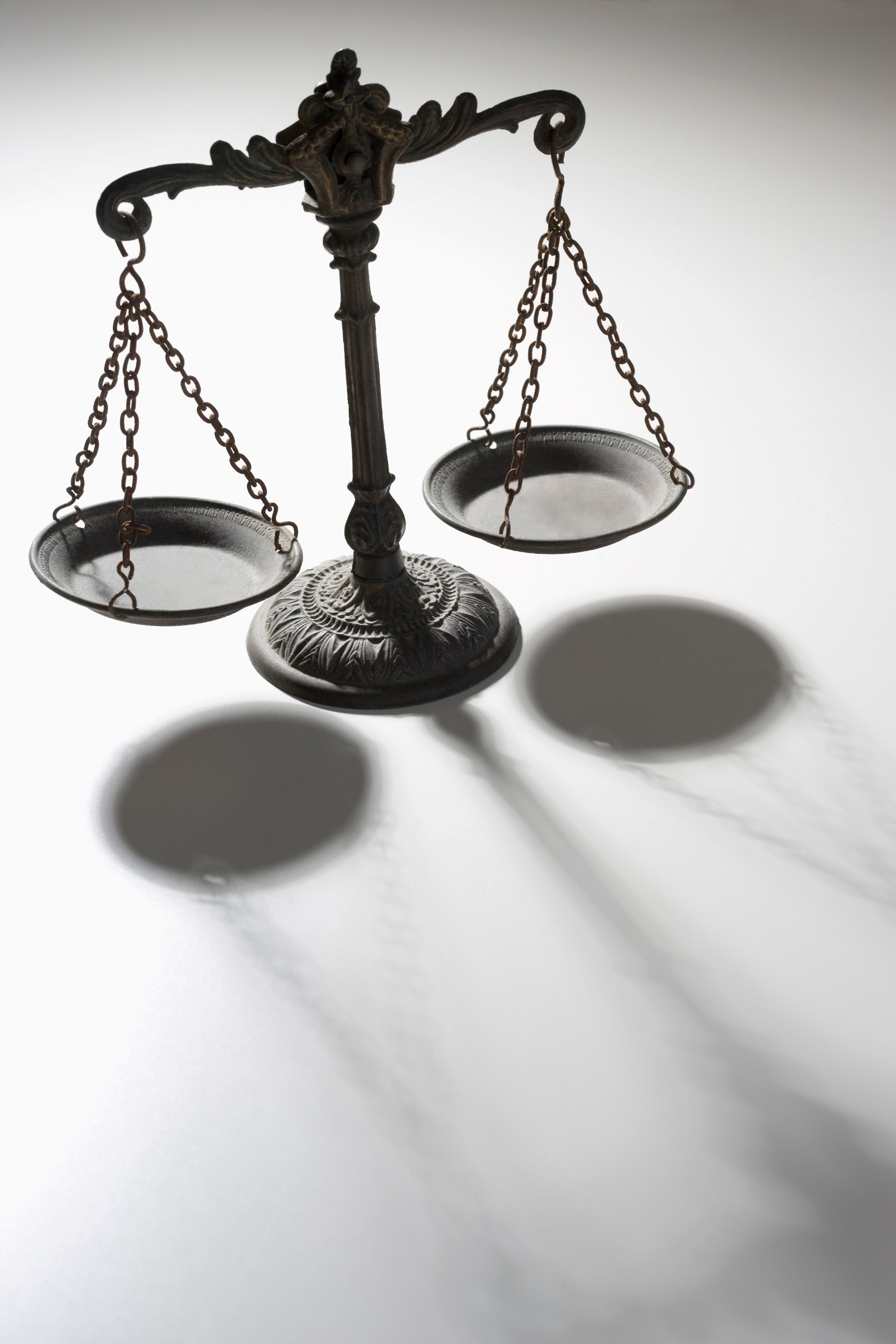 58
3.2.2022
Salassapitovelvollisuuden rikkomisesta voi tulla seuraamuksia:
rikosvastuu
vahingonkorvausvelvollisuus ja 
toimenpiteitä (tilanteesta riippuen esim. varoitus) oman työnantajan suunnalta
Lisäksi esimerkiksi tietojen urkinta uteliaisuudesta on kriminalisoitu tietosuojarikoksena (kuntapuolella lainvastaisesta käsittelystä voi tulla rikostuomio virkavelvollisuuden rikkomisesta). 
Potilastietojen käsittely vallitsevan lainsäädännön vastaisesti voi aiheuttaa työnantajalle riskin GDPR:n mukaisista sanktioista ja voi merkitä työntekijän velvoitteiden rikkomista, minkä johdosta työnantaja voi puuttua asiaan
59
3.2.2022
Esiin tulleita tapauksia:
Työntekijää koskevat neuvottelut – arkaluonteisten tietojen ilmaiseminen (vahingossa)
Ilman perustetta käyty katsomassa tietoja 
Lääkärit vedetty oikeusprosesseihin (tyypillisesti, jos kysymys on myöhemmin tapahtuneesta työntekijän irtisanomisesta)
Lääkärin toiminnan arvostelu, ilmoitus valvoville viranomaisille (AVI)
Rikosilmoitus
60
Tarkempaa tietoa tietosuojasta: ks. TSV:n sivut:    	
https://tietosuoja.fi/usein-kysyttya-tyoelama

		Kiitos mielenkiinnosta!
61
3.2.2022
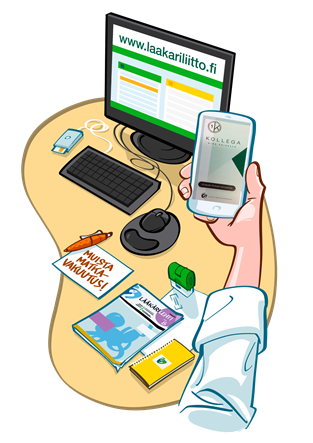 Lakimiesneuvonta:

Puhelinneuvonta:  ma, ke ja pe kello 10.00 -15.00
Sähköpostit: joka päivä  lakimiehet@laakariliitto.fi

Kiitos mielenkiinnosta!
62
3.2.2022